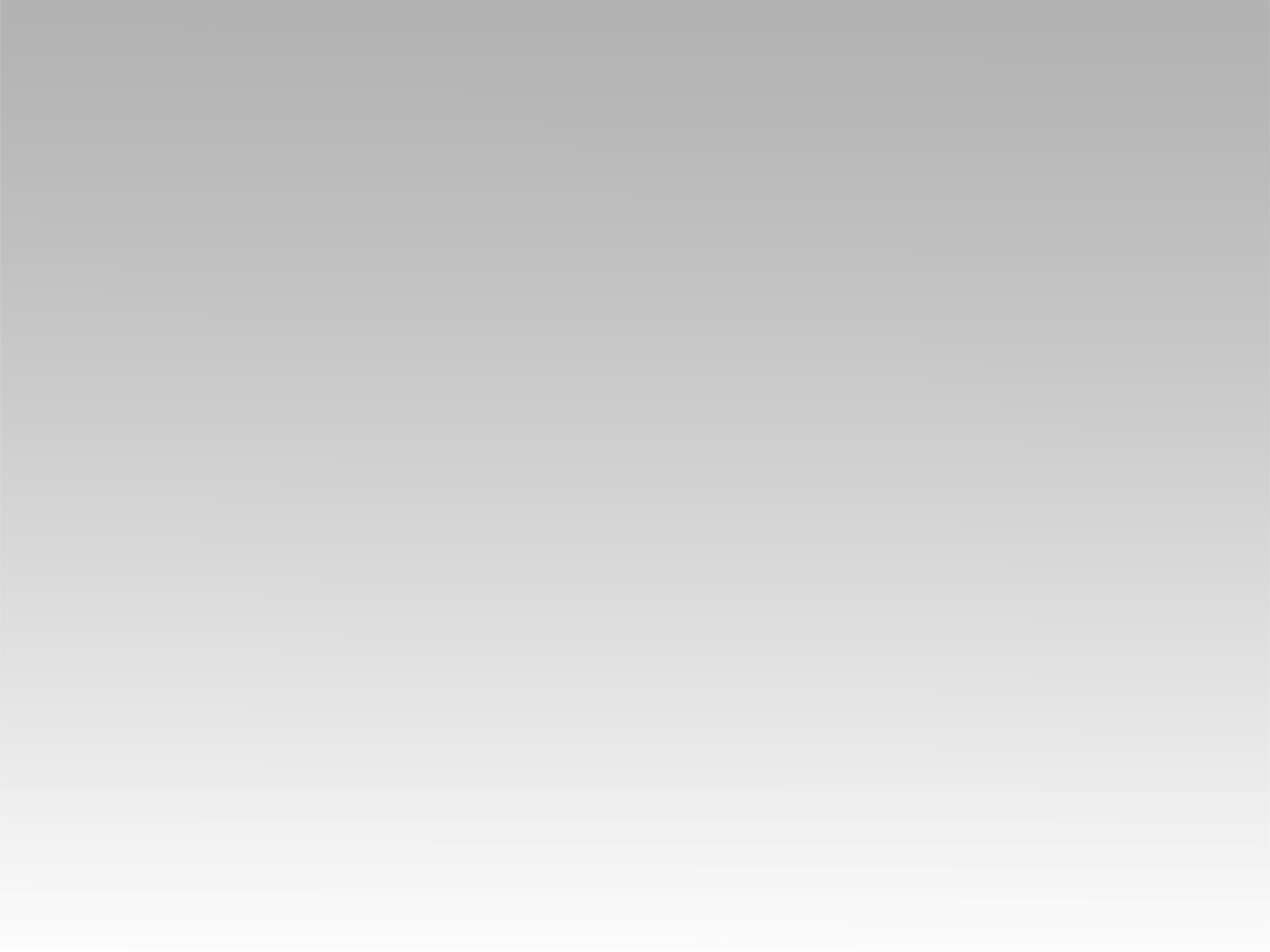 ترنيمة 
وصلنا وصلنا ولولاك
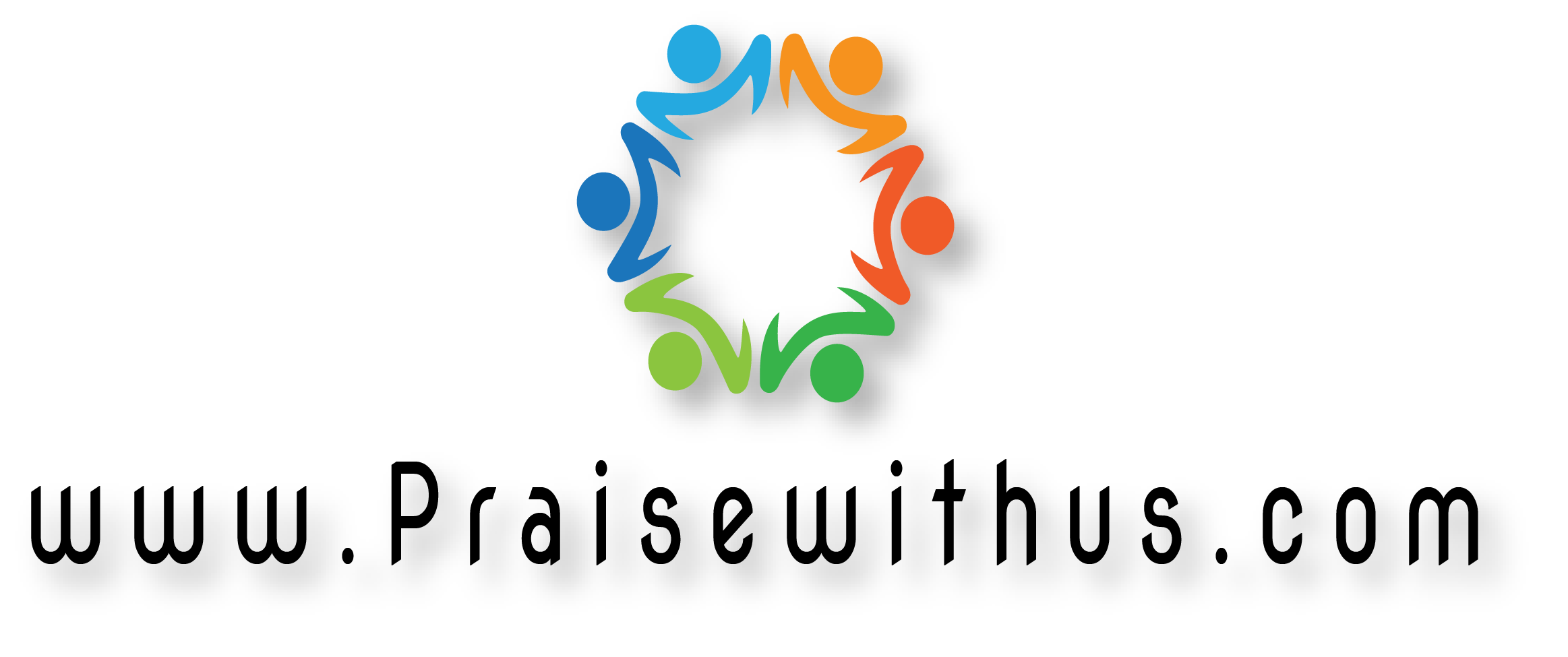 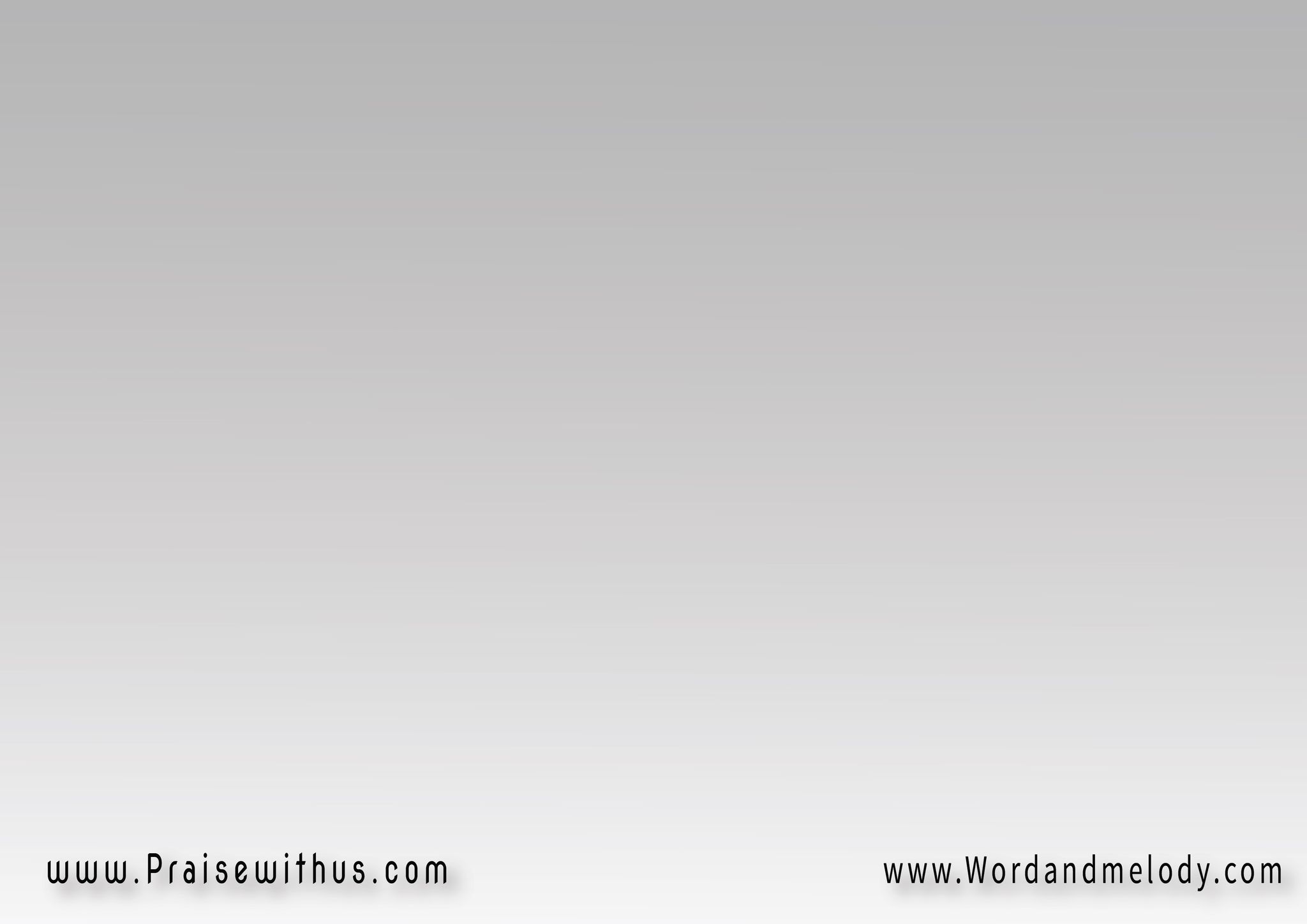 (وصلنا وصلنا ولولاك 
ما كنا وصلنا يا إلهنا الأمين
كبرنا كبرنا وسلامك 
غمرنا غمرنا بطول السنين)2
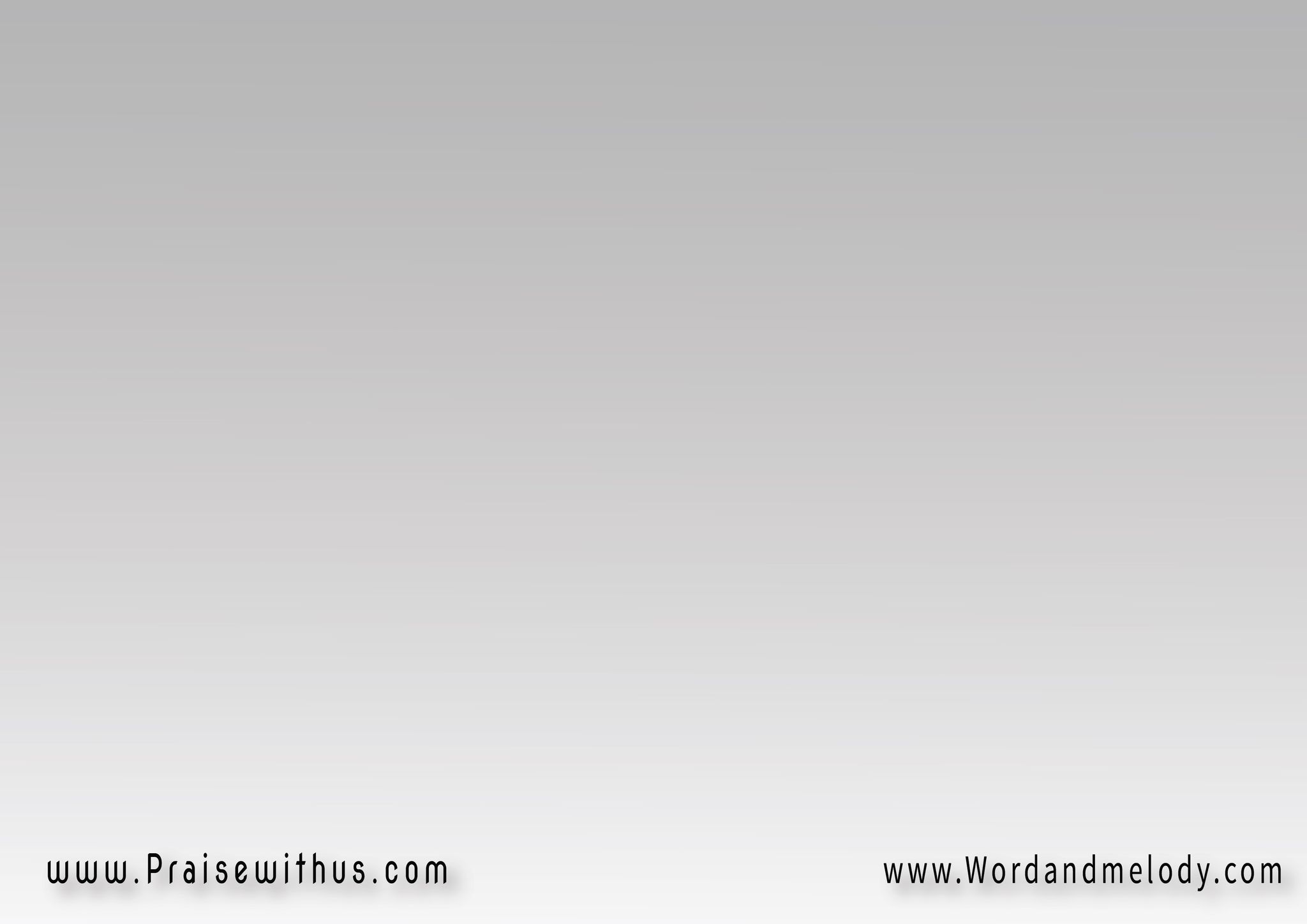 وجاينلك به الأوقات 
 نهديلك أحلى النغمات
ونغنيلك بالآلات 
ونرفعلك شكر القلوب
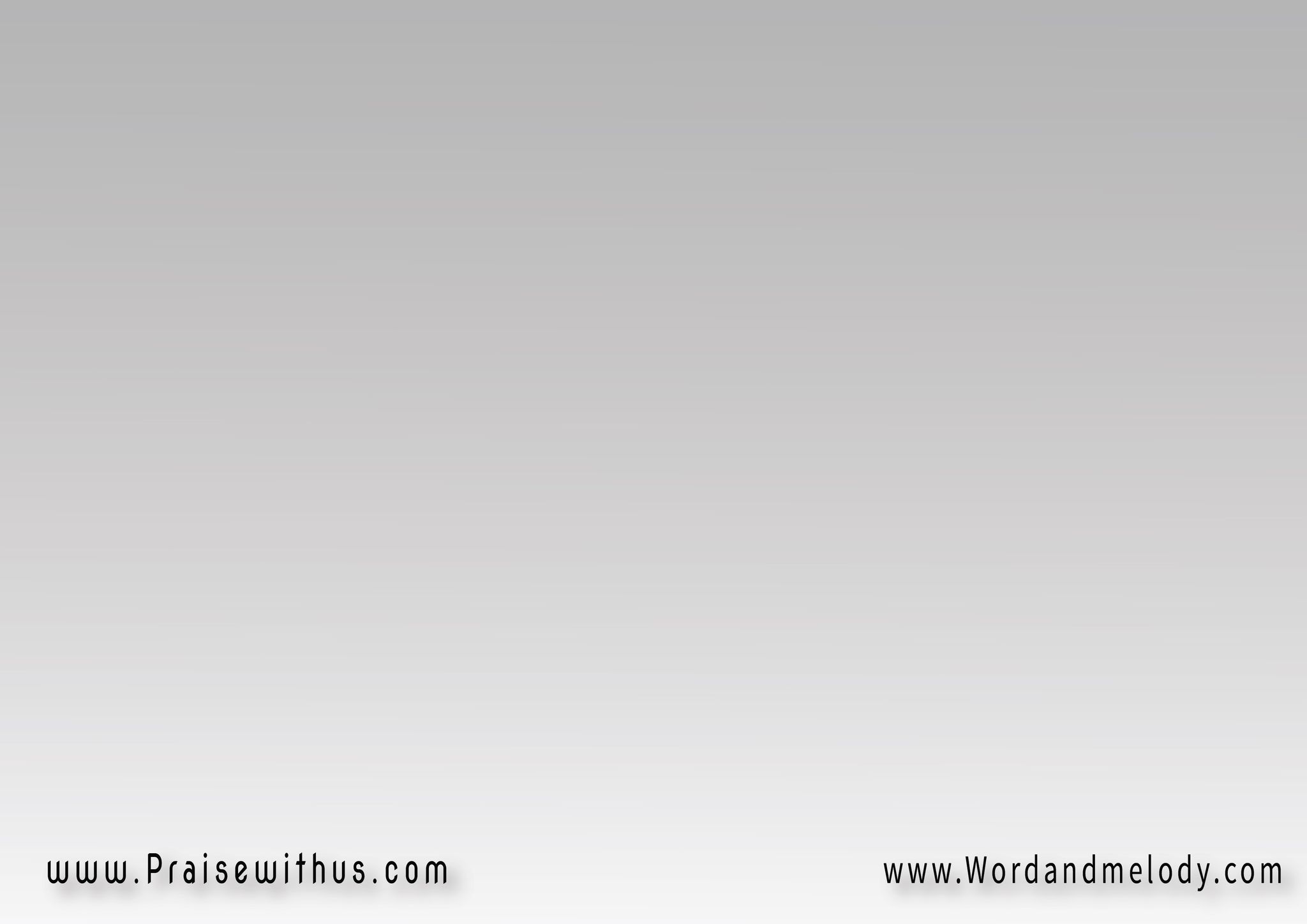 (سلمنا طريقنا إليك 
ترسمها بخط إيديك
واتكالنا يا رب عليك 
إنك ضامن مستقبلنا)2
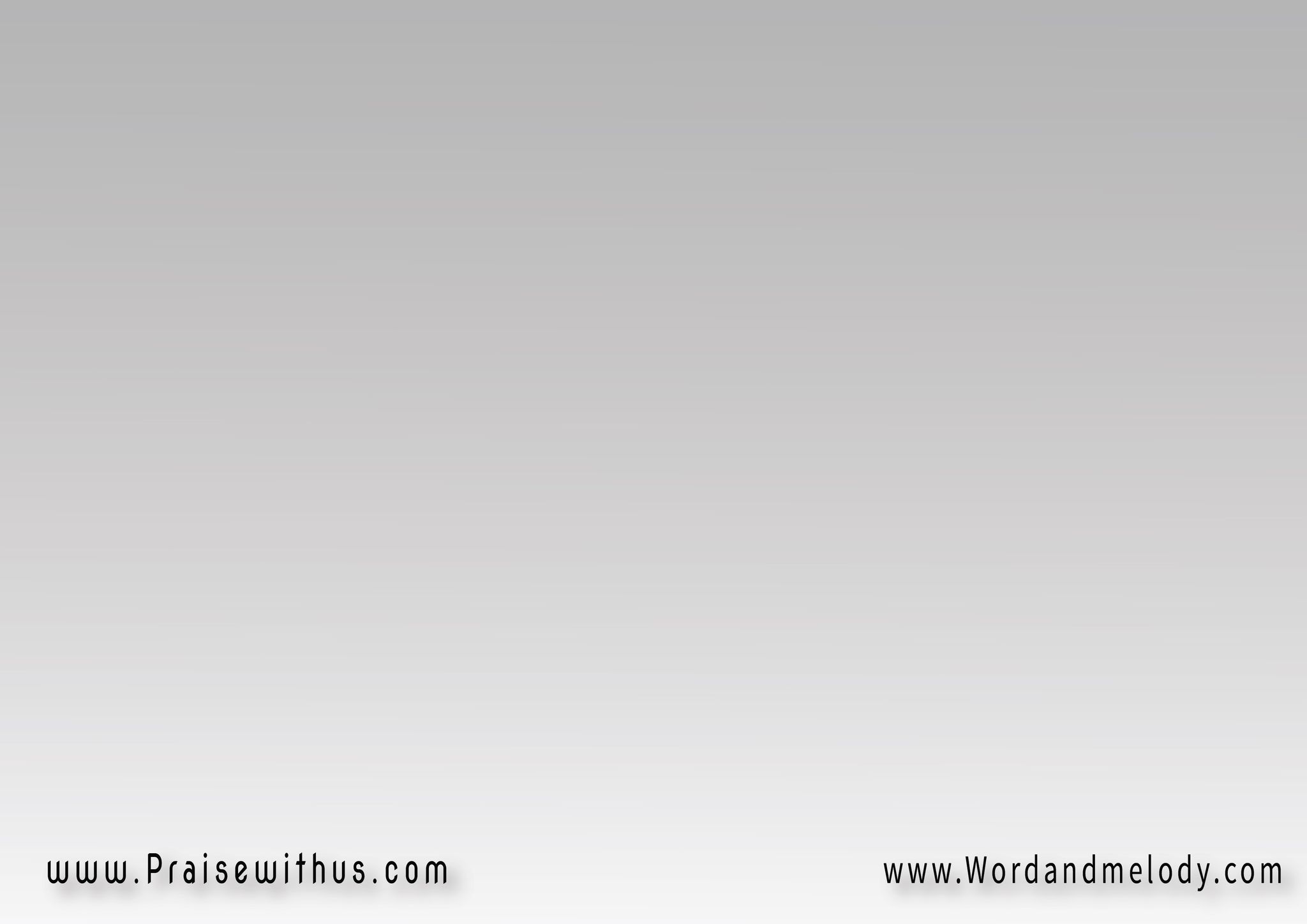 (وصلنا وصلنا ولولاك 
ما كنا وصلنا يا الهنا الأمين
كبرنا كبرنا وسلامك 
غمرنا غمرنا بطول السنين)2
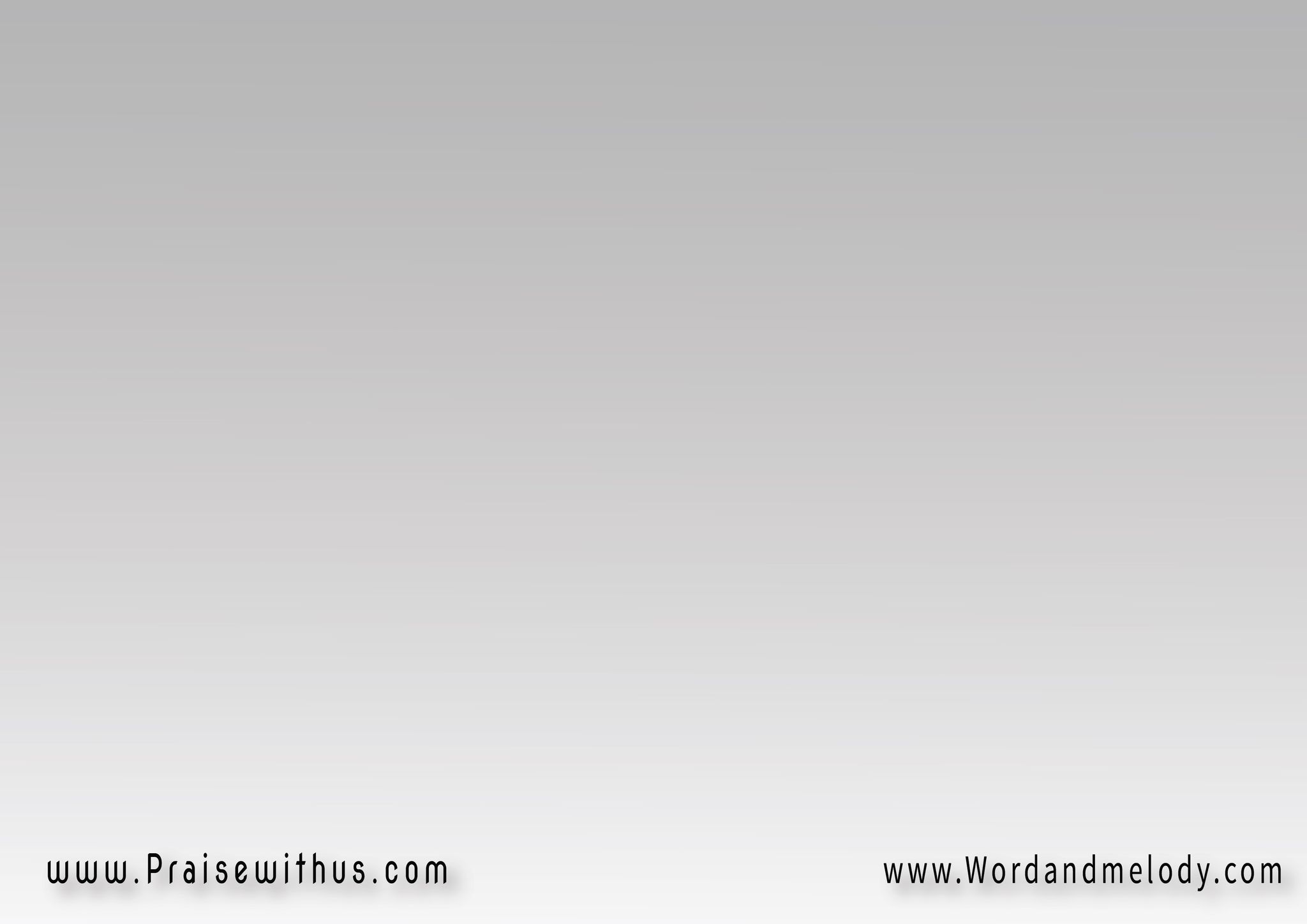 وجاينلك بهالأوقات 
 نهديلك احلى النغمات
ونغنيلك بالالات 
ونرفعلك شكر القلوب
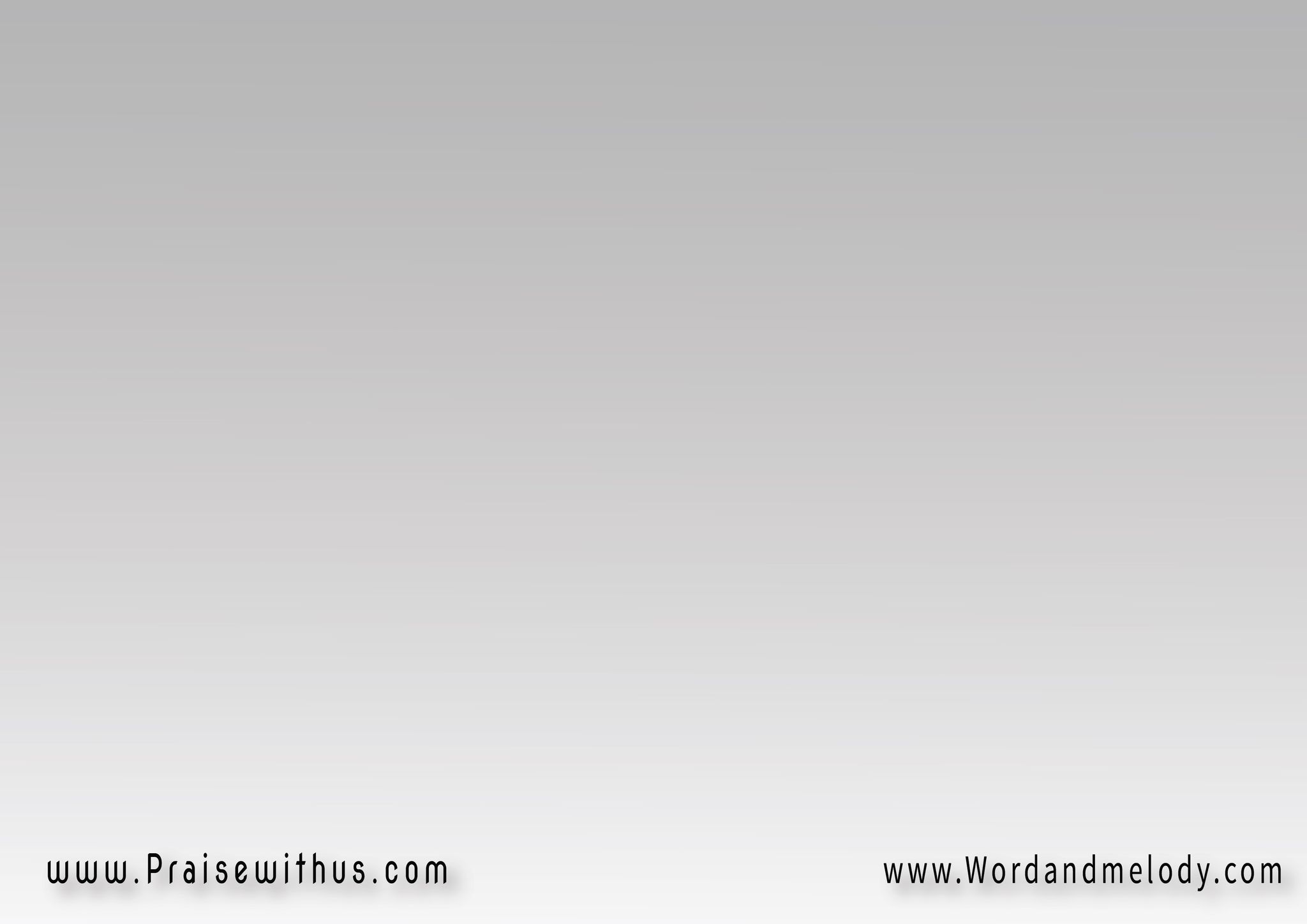 (بنكرسلك كل حياتنا 
وبنخصعلك كل أحلامنا
وبنهديلك كل نجاحنا 
مانت يا رب سبب فرحتنا)2
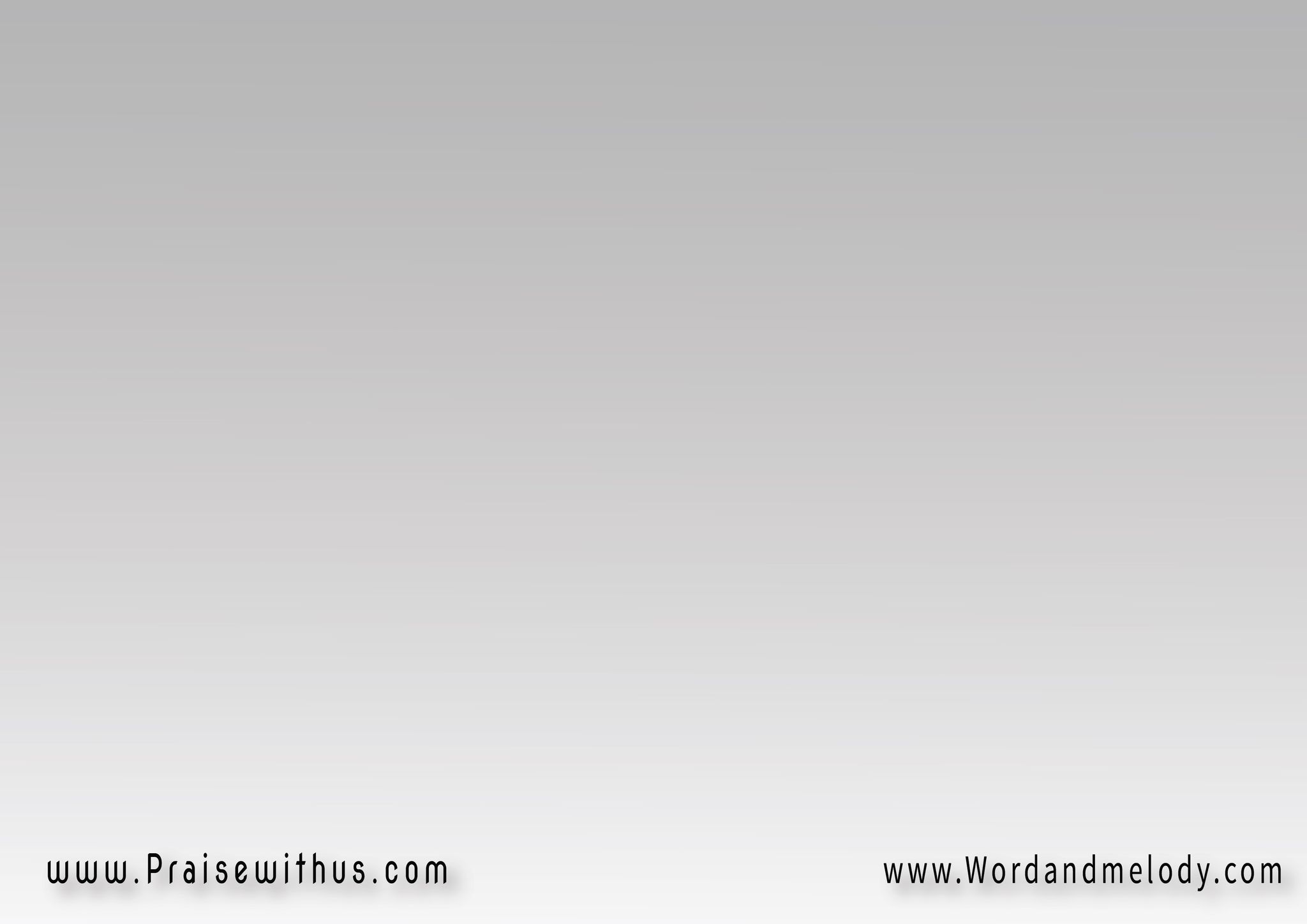 (وصلنا وصلنا ولولاك 
ما كنا وصلنا يا الهنا الأمين
كبرنا كبرنا وسلامك 
غمرنا غمرنا بطول السنين)2
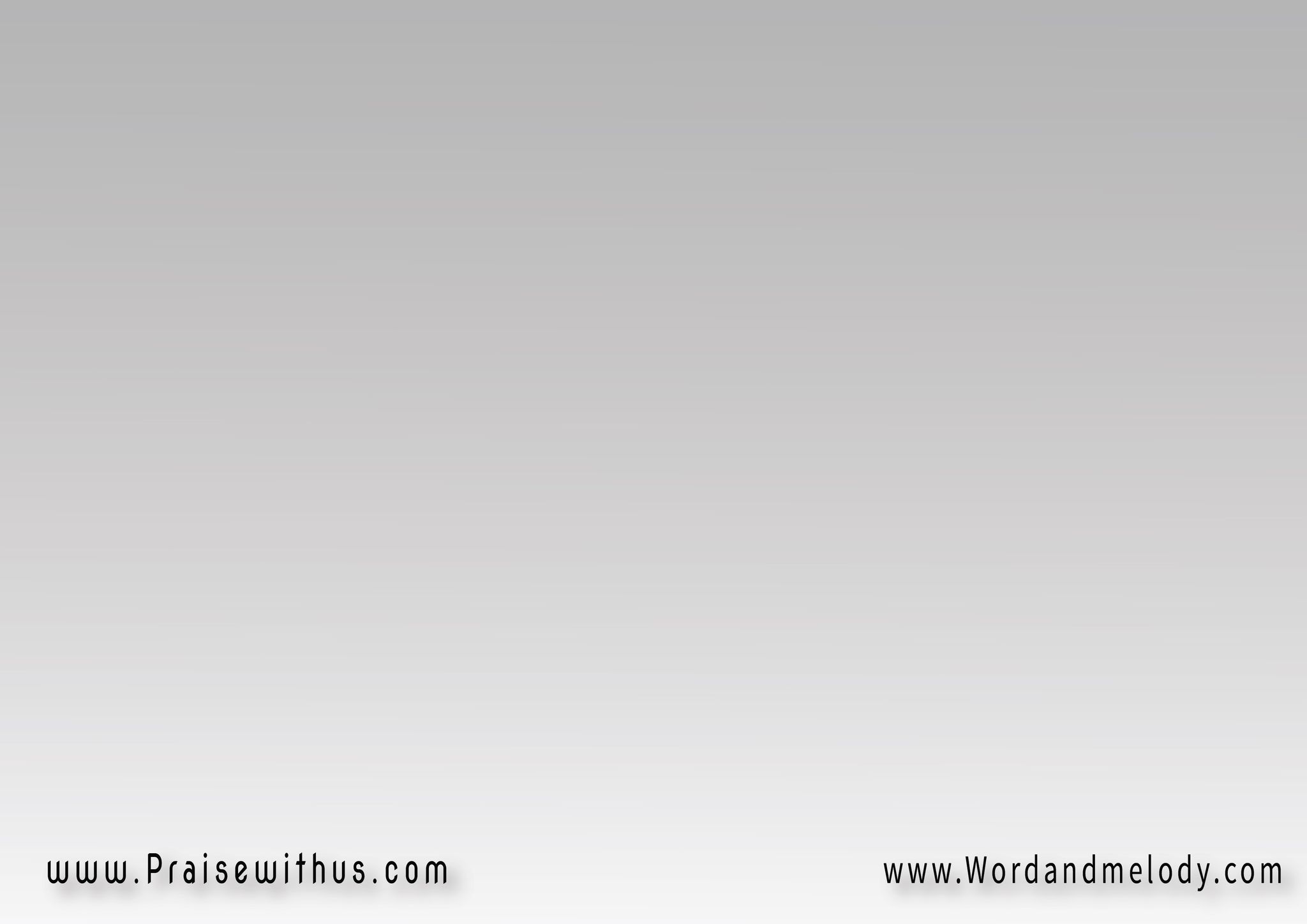 وجاينلك بهالأوقات 
 نهديلك احلى النغمات
ونغنيلك بالالات 
ونرفعلك شكر القلوب
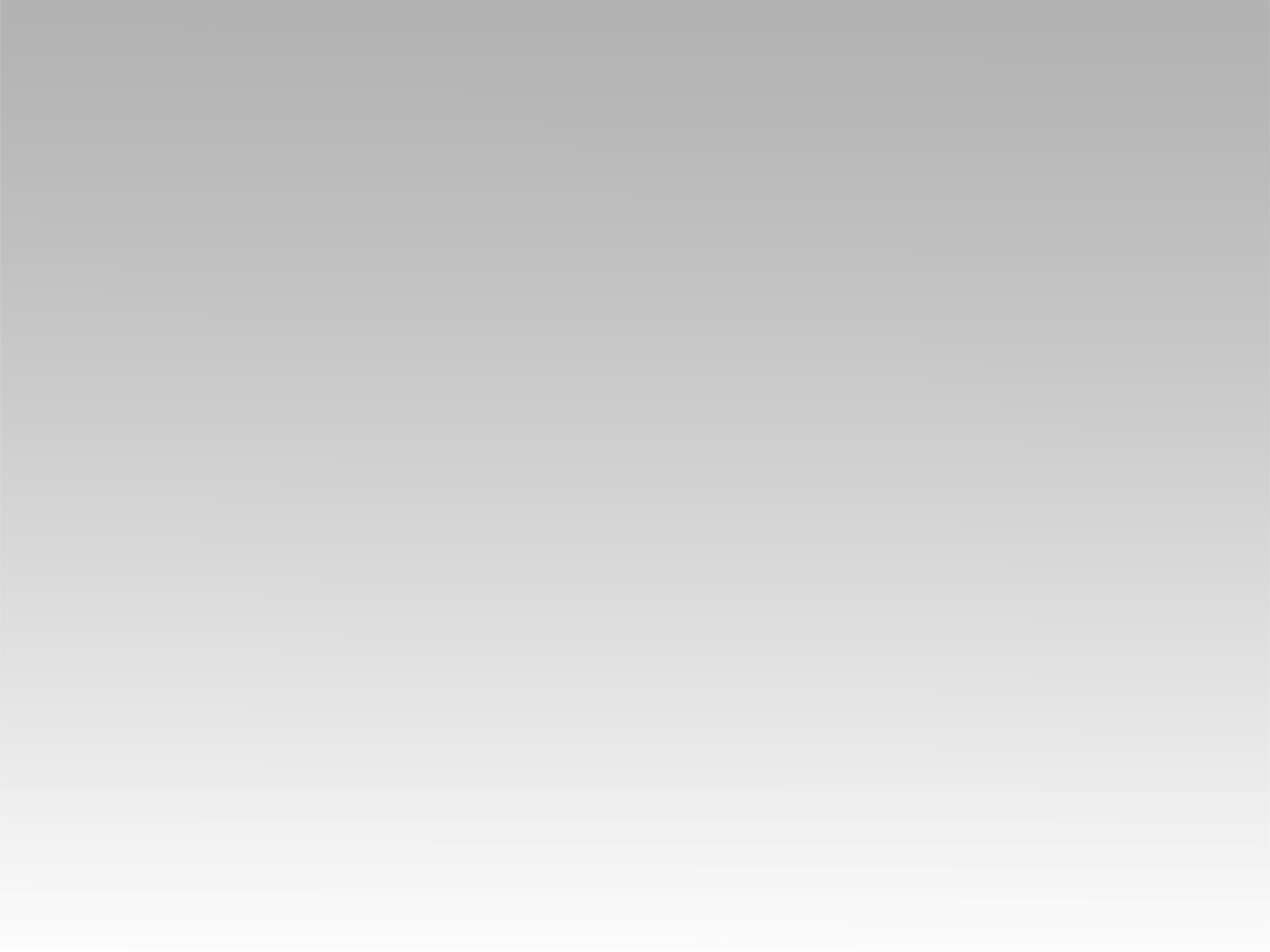 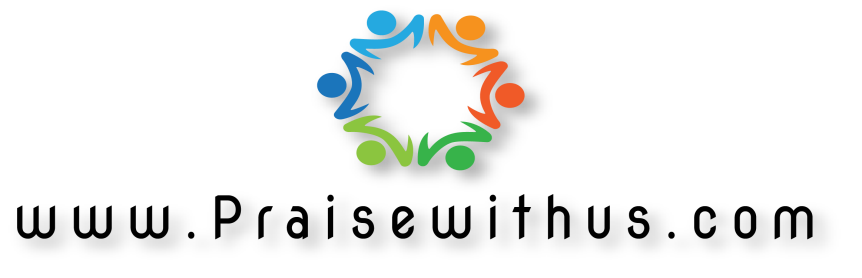